МБДОУ ЦРР-ДС № 28 «Светлячок» г. Туапсе МО Туапсинский районМультимедийная презентация Растения Туапсинского районаДля детей старшего дошкольного возраста                  Разработала воспитатель Карагозян Римма Ашотовнаг. Туапсе2014 г.
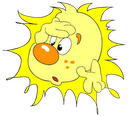 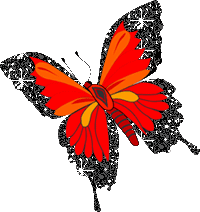 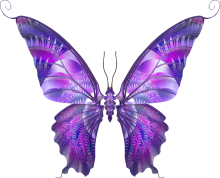 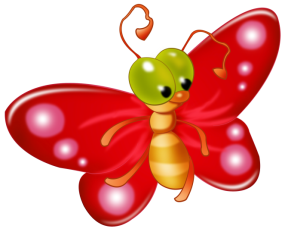 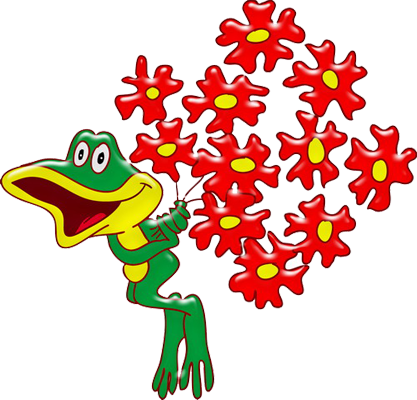 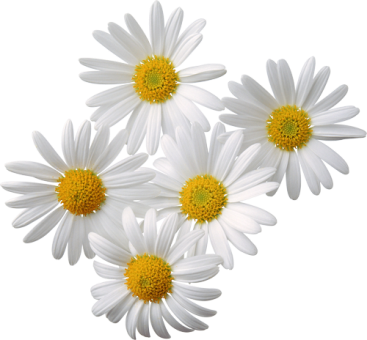 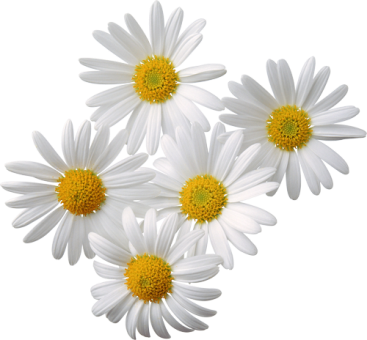 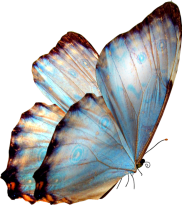 Крапива
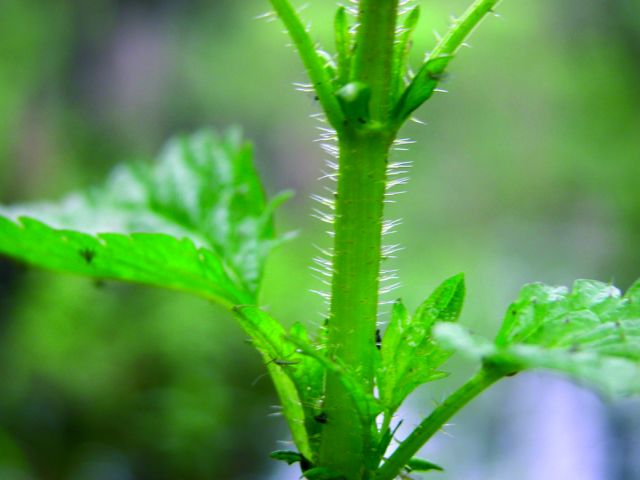 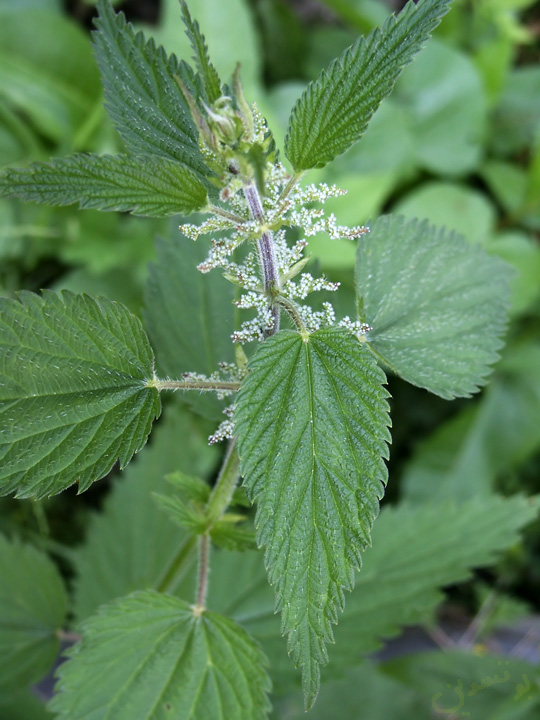 -Ах, крапива жжётся,В руки не даётся!Злая ты, колючая,Да ещё кусучая!Не дала цветок сорвать,Чтобы маме показать!-Нет, я не кусаюсь,Просто защищаюсь
Прогремела гроза, прошумела,Затухая, грохочет вдали.Золотые лучи словно стрелы,Сквозь клокастые тучи прошли...
Воздух полон прохлады и тени,  Встала радуга светлым венцом,И тяжелые грозди сирениНаклонились над нашим крыльцом.
Хорошо на весеннем простореПо откосу бежать наугад, —Окунуться в душистое море,Захлестнувшее дремлющий сад.
Сколько белых и темно-лиловыхВдоль ограды кустов разрослось!Ветку тронешь — дождем лепестковымОсыпается мокрая гроздь,
В легкой капельке, свежей и чистой,Отразился сверкающий день,И в саду каждой веткой росистойТоржествующе пахнет сирень.
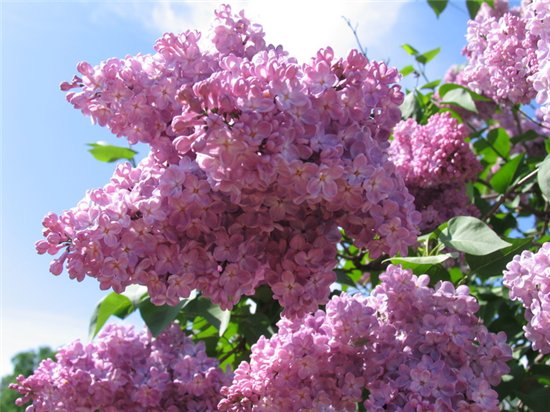 Сирень
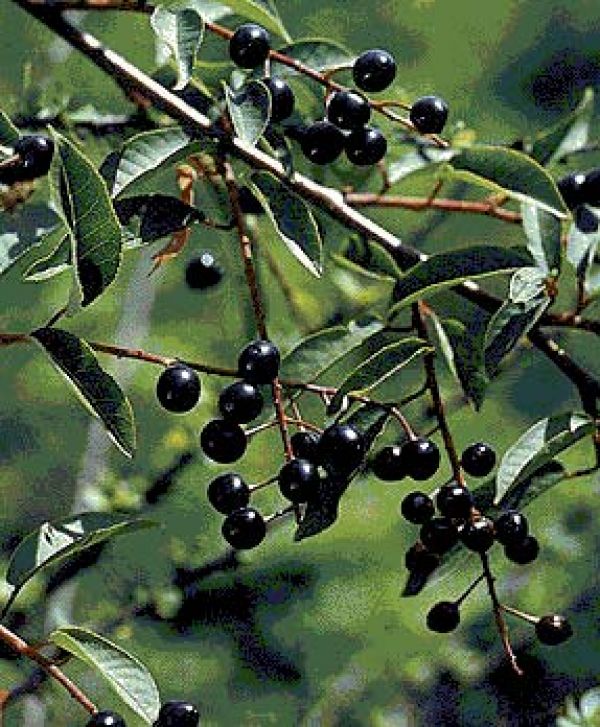 А рядом, у проталинки, В траве, между корней, Бежит, струится маленький Серебряный ручей. Черёмуха душистая, Развесившись, стоит, А зелень золотистая На солнышке горит.
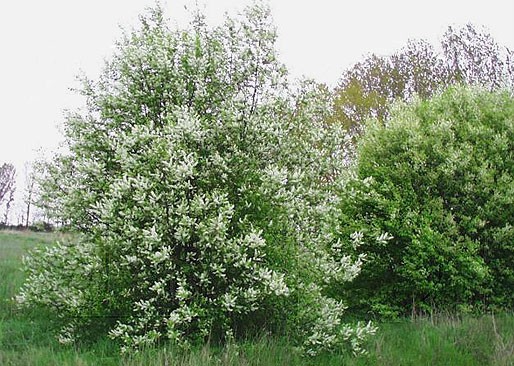 Черёмуха
Посмотрите дети – 
Это липы цвет,
Ароматы лета,
Нам принес в привет,
Чай его душистый 
Любит стар и мал,
Очень многим людям 
Он здоровье дал:
Сбил температуру,
Горло подлечил,
Горькую микстуру
Детям  заменил
И от кашля средства
Просто лучше нет – 
Вот какой кудесник 
Этот липов цвет
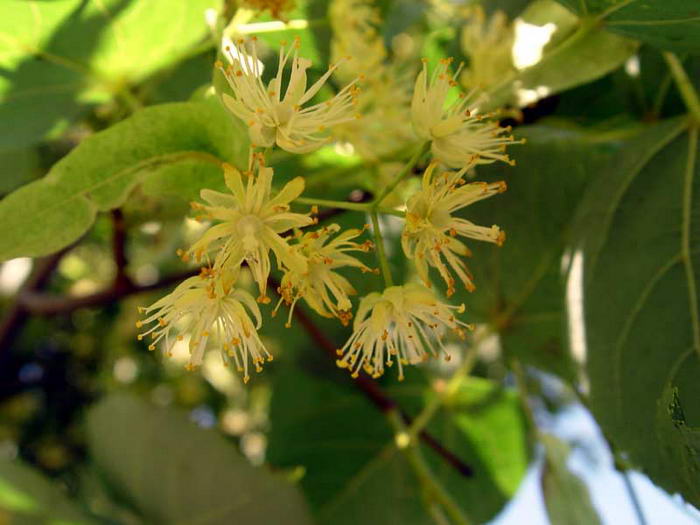 Загадка
С моего цветка берёт Пчёлка самый вкусный мёд. А меня все обижают - Шкурку тонкую сдирают. (Липа)
Цветы липы
На опушке  - огоньки,Целая  проталинка.Коротышки стебелькиИ цветочек маленький.Листьев нет - она  цветёт,Холодом охвачена.Пчёлкам самый ранний мёдДарит мать-и-мачеха.
Загадки
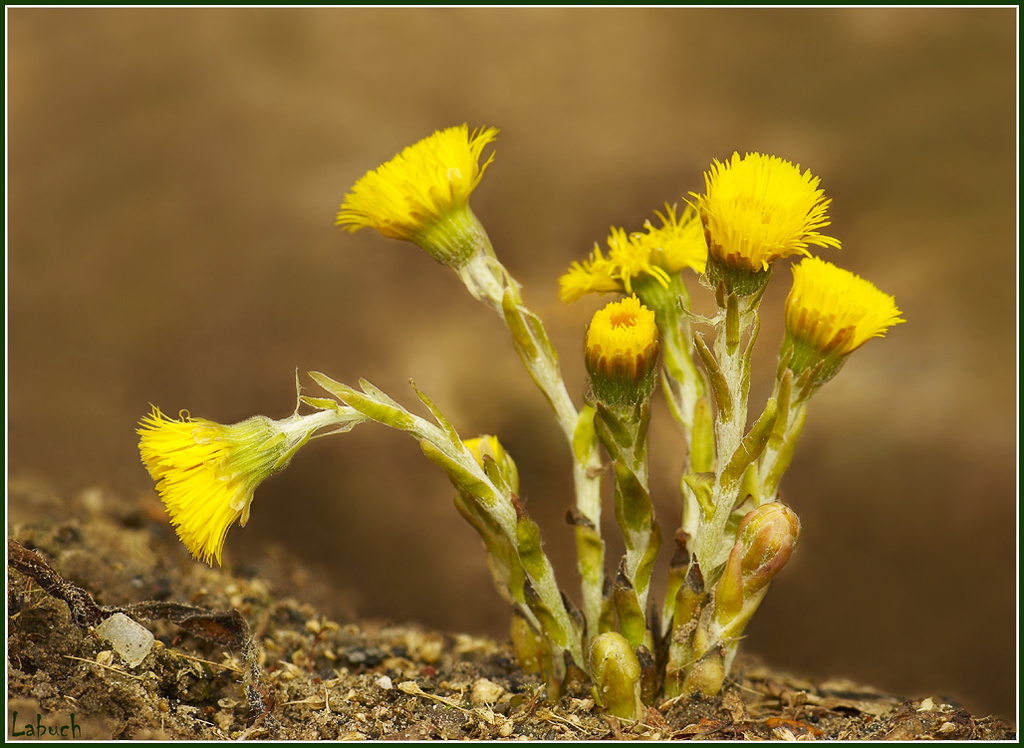 Жёлтый глаз из-под землиПервым дарят нам они.Как их правильно назвать,Если им земля, как мать
Я знаменита не цветами,А необычными листами:То твердыми, холодными,То мягкими и теплыми.
Мать-и-мачеха
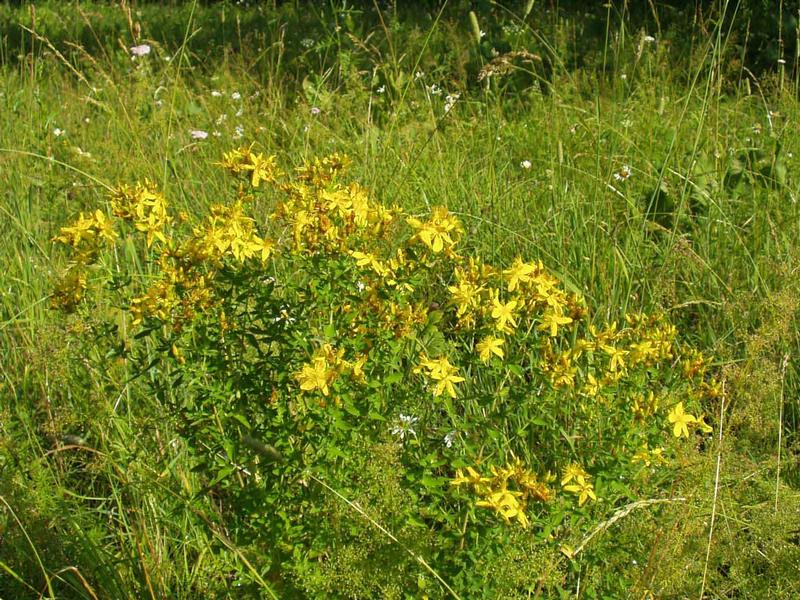 Загадка
Я на луг с утра пошёл, Травку нужную нашёл:Мелкий, жёлтенький цветокОн не ярок, не высок,Вылечит недуг любой.Что же это? – (зверобой)
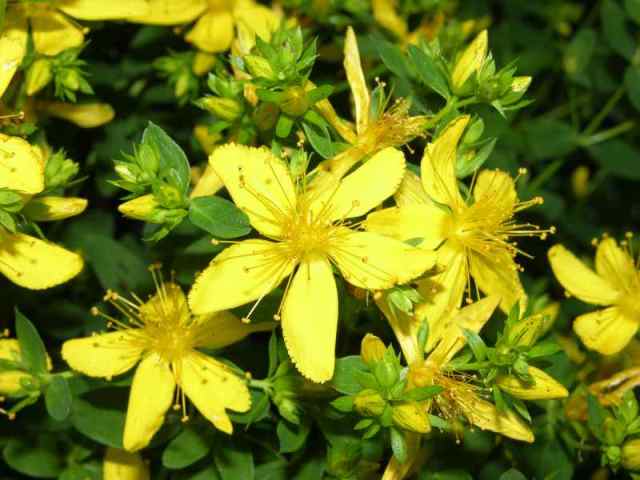 В лес сегодня я пошла,Зверобою набрала,Засушу я зверобойСвоей собственной рукой.А холодною зимойЗаварю я всем вам чай.Пейте чай и не скучайте.
Зверобой
Малина
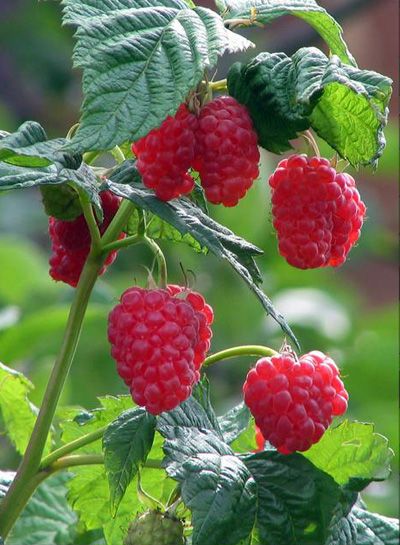 Под зелёненьким листочкомКрасные виднелись точки.Я сорвал их, но в горстиДалеко не унести.Утерпеть не смог ни разу,Чтоб не съесть 
малинку сразу.
Загадка
Красна ягода родилась,Пчелка на нее садилась,Тут Топтыгин приходил,И Мишутку угостил
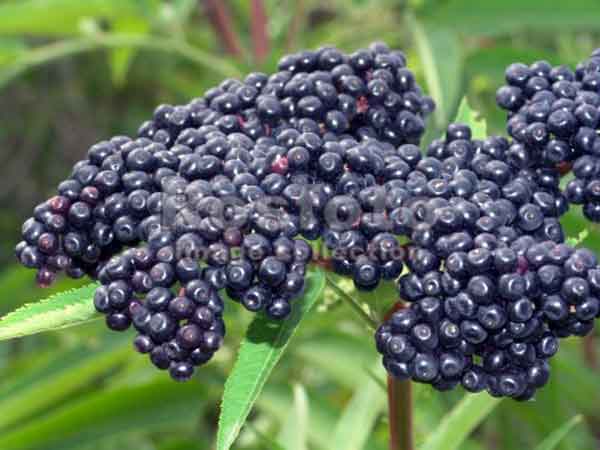 Как жалко-всюду бузина,
Но не съедобная она!
А птички весело поют,
Охотно ягодки клюют.
Не всё , что любят птицы,
Для нас с тобой годится!
Загадка
У нее кусты Высоки, густы, Ствол и ветки – трубкой, Очень хрупкой. Ягоды черны, Да не вкусны.
Чёрная бузина
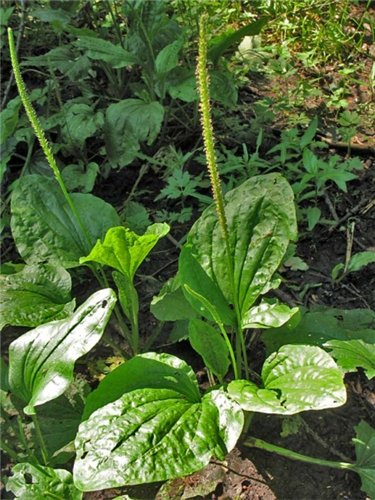 Что за листик - подорожник?Странная трава!Что лечиться ею можно-Знает детвора!Если вдруг неосторожноПальчик ты поранил, Каждый знает - Листик можноПоложить на рану.Не успеешь даже охнутьБыстро пальчик заживёт.Ну и, кстати, подорожникОчень много где растёт.На полянке, в огороде,У дороги там и тут - Потому-то его людиПодорожником зовут
Подорожник
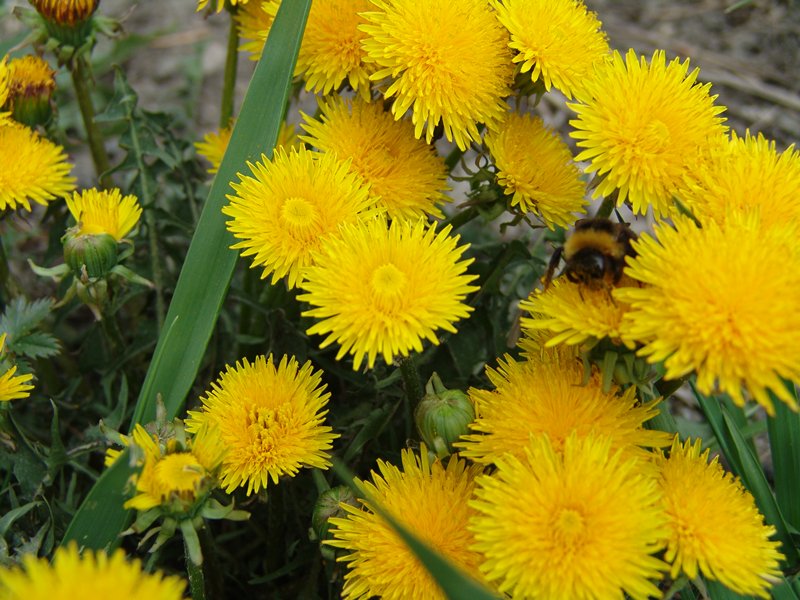 Уронило солнцеЛучик золотой.Вырос одуванчик,Первый, молодой.У него чудесныйЗолотистый цвет.Он большого солнцаМаленький портрет.
Загадка
Горел в траве росистой Фонарик золотистый.
 Потом померк, потух
 И превратился в пух.
Одуванчик
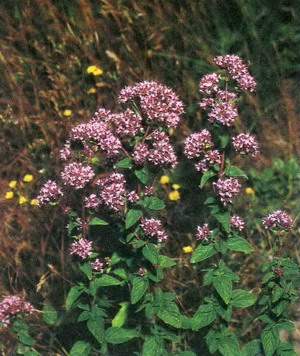 Вот растёт краса-Девица, Свет Душица-Докторица. Всю простуду выгоняет, Дятел это точно знает.
Загадка
Травка та растет на склонах И на холмиках зеленых, Запах крепок и душист, А ее зеленый лист Нам идет на чай, Что за травка, отвечай!
Душица
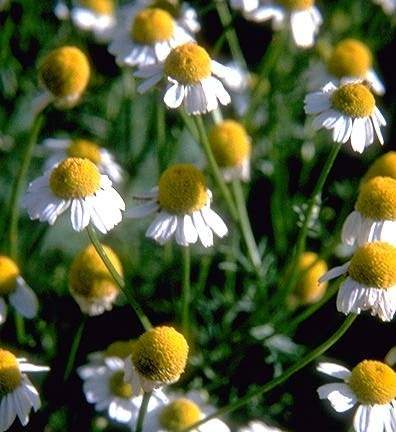 Расцвела в саду ромашка-Белоснежная рубашка,Лепесточки раз и два...Все резные кружева.Настя в садик прибежалаИ ромашку увидала,И захлопала в ладоши:"Ой, какой же он хороший!Этот беленький цветочек Пересадим мы в горшочек".Мама ласково сказала:"А в горшочке места мало.Пусть растет в саду ромашка-Белоснежная рубашка,Здесь и солнце, и вода,Пусть цветет в саду она!
Загадка
Ромашка аптечная
Желтые глазки в белых ресничках,Людям на радость, пчёлкам и птичкам.Землю собою они украшают,На лепестках их порою гадаютБабочки любят их, любят букашкиЭти цветочки зовутся
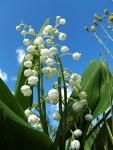 Возле леса, на опушке,Листья, как у зайца ушки.Очень гладкие, большиеИ блестящие такие.Стебелёк довольно тонкий,А на нём бубенчик звонкий,Как жемчужные горошки-Белые цветочки-крошки.Запах нежный, ароматный,И душистый и приятный...Только брать в букет не стоитУкрашение лесное –Ландыш, - он красив на вид.Но, представьте,- ядовит!
Загадка
Цветёт он майскою порой,Его найдёшь в тени лесной:На стебельке, как бусы в ряд,Цветы душистые висят.
Ландыш
Чистотел растет в лесу, И похож он на лису.Стеблем, рыженьким цветком,И находчивым "умом"!Чтобы жизнь свою продлить,Семена спешит дарить!Но кому они нужны?И без них полно еды!Так додумался хитрец,Побелил... семян конец!Белый цвет в глуши леснойНе заметит лишь слепой!Муравей найдет костяшку В белой, чистенькой рубашке.И давай её кусать,К муравейнику толкать.С семечком весь день он бьётся,Подустанет, отвлечётся...Вспомнит, что  домой пора;Ждут семейные дела!Бросив семечко, бегомМуравей помчится в дом.Чистотел - конечно рад. Семечко даст новый сад!
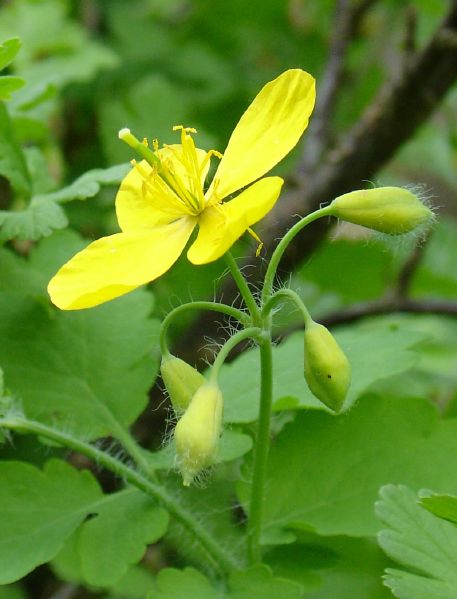 Чистотел